XEMI Template 경제
제목을 입력하십시오
학습 목표
이곳에 학습 목표를 적어 주십시오.
이곳에 학습 목표를 적어 주십시오.
이곳에 학습 목표를 적어 주십시오.
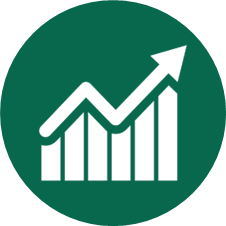 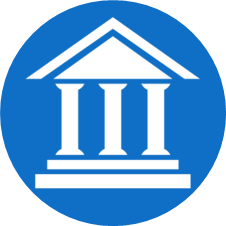 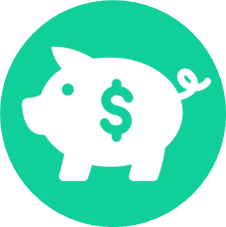 학습 내용
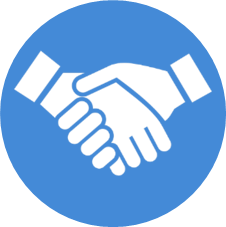 이곳에 학습 내용을 적어 주십시오.
이곳에 학습 내용을 적어 주십시오.
이곳에 학습 내용을 적어 주십시오.
제목을 입력하십시오
학습내용을 입력하십시오
줄 간격은 1.5로 설정 되어 있습니다.
서식의 단락에서 수정 가능합니다.
텍스트를 입력하십시오
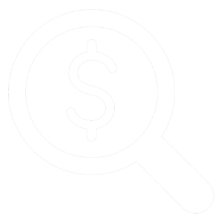 내용을 입력해 주세요.
1
4
2
3
5
네 번째
다섯 번째
두 번째
세 번째
첫 번째
제목을 입력하십시오
텍스트를 입력하십시오
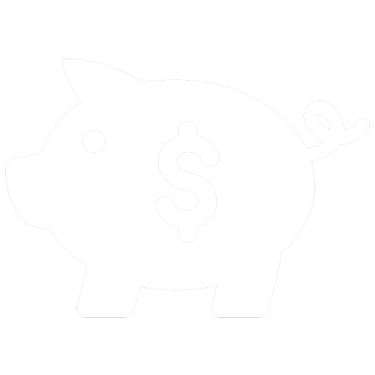 제목을 입력하십시오
제목을 입력하십시오
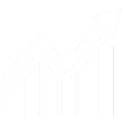 제목을 입력하십시오
텍스트
텍스트
텍스트
텍스트
텍스트를 입력 하십시오
텍스트를 입력 하십시오
텍스트를 입력 하십시오
제목을 입력하십시오
텍스트
텍스트를 입력하십시오
텍스트
텍스트를 입력하십시오
텍스트
텍스트를 입력하십시오
텍스트
텍스트를 입력하십시오
텍스트
텍스트를 입력하십시오
텍스트
텍스트를 입력하십시오
텍스트
텍스트를 입력하십시오
텍스트
텍스트를 입력하십시오
텍스트를 입력하시오
텍스트를 입력하십시오
텍스트를 입력 하십시오
제목을 입력하십시오
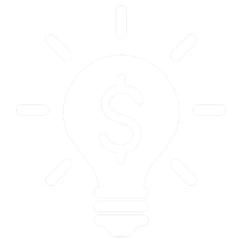 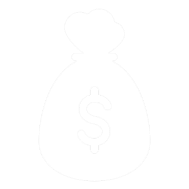 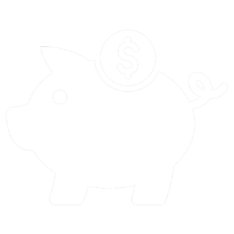 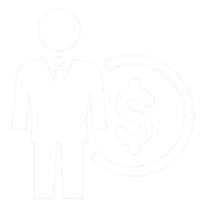 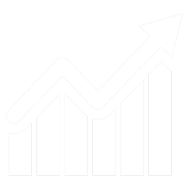 78%
86%
72%
45%
55%
제목을 입력하십시오
텍스트
텍스트
텍스트
텍스트
텍스트
텍스트
텍스트
텍스트를 입력하십시오
텍스트를 입력하십시오
텍스트를 입력하십시오
텍스트를 입력하십시오
텍스트를 입력하십시오
텍스트
텍스트
텍스트
제목을 입력하십시오
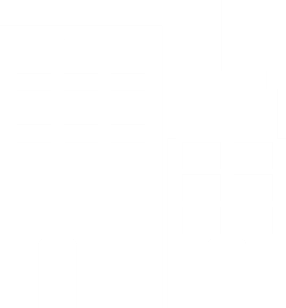 텍스트
텍스트를
입력하십시오
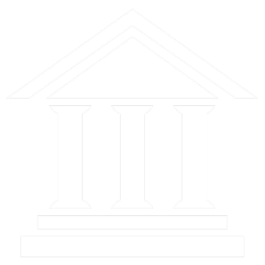 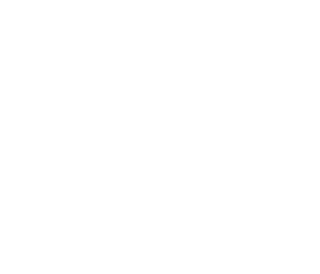 텍스트
텍스트
제목을 입력하십시오
텍스트
텍스트를 입력하십시오
텍스트
텍스트
텍스트
텍스트를 입력하십시오
텍스트
텍스트를 입력하십시오
텍스트
텍스트
텍스트
텍스트를 입력하십시오
제목을 입력하십시오
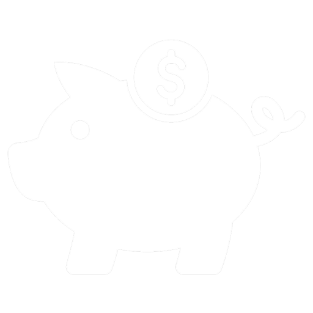 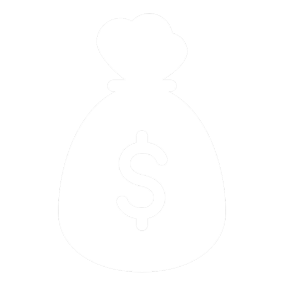 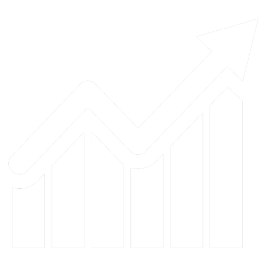 텍스트
텍스트
텍스트
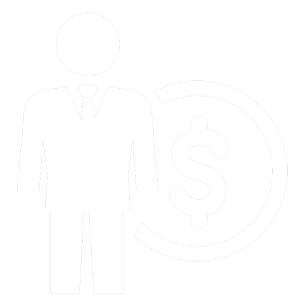 내용을 입력해주세요
제목을 입력하십시오
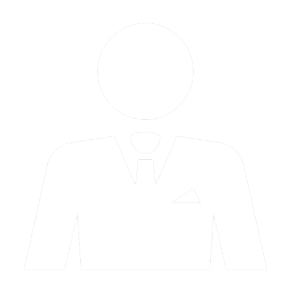 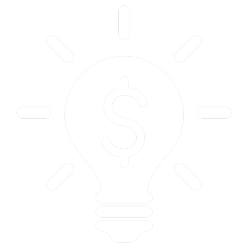 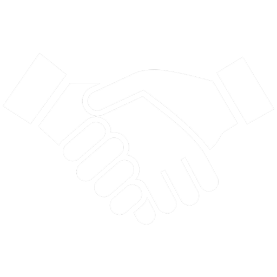 내용을 
입력 해주세요
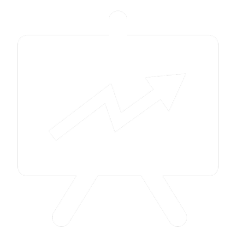 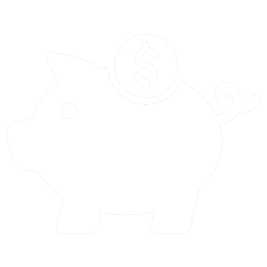 제목을 입력하십시오
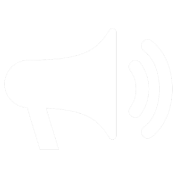 텍스트를 입력하십시오
텍스트를 입력 하십시오
텍스트를 입력 하십시오
텍스트를 입력 하십시오
제목을 입력하십시오
텍스트
제목을 입력하십시오
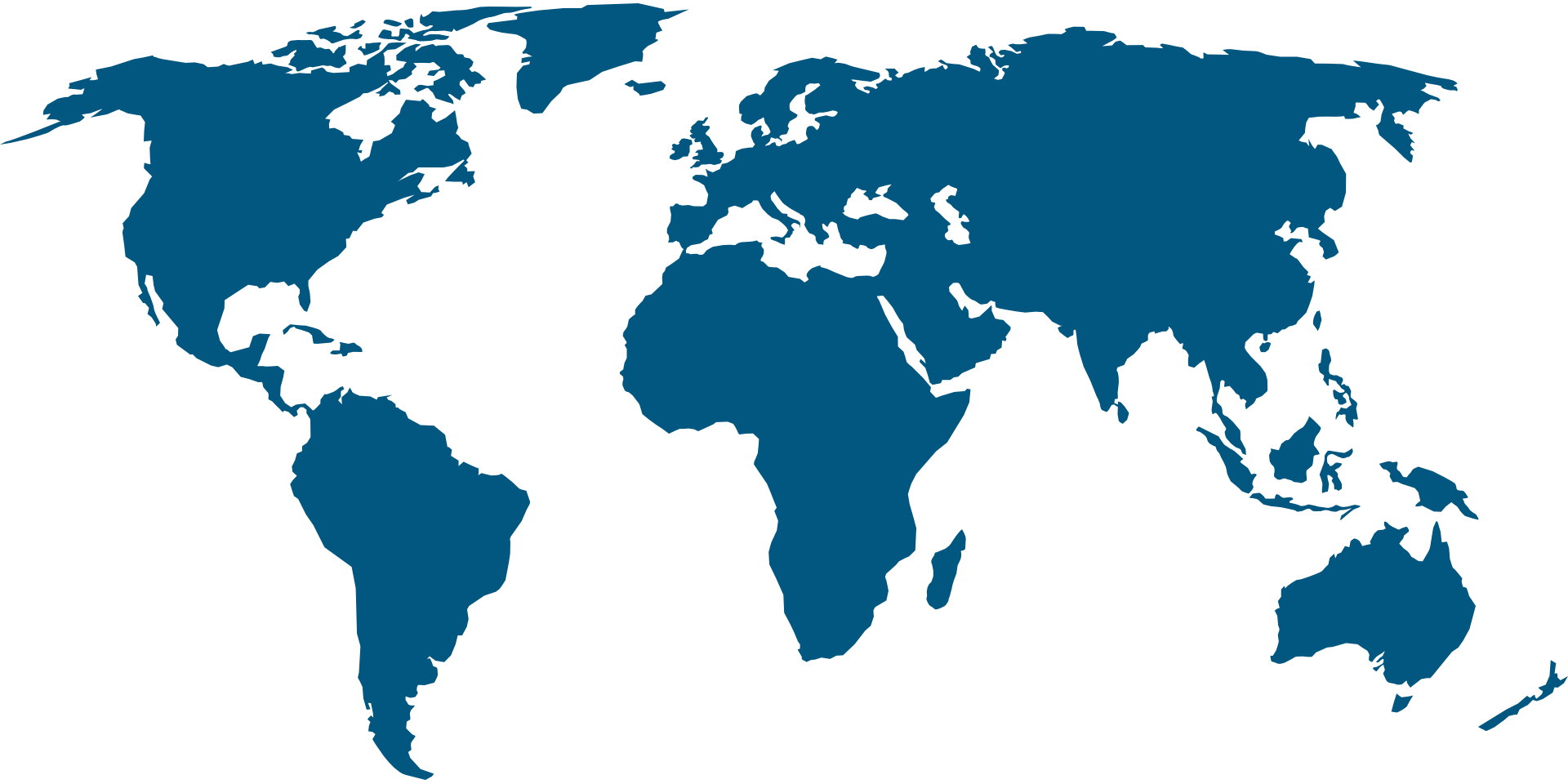 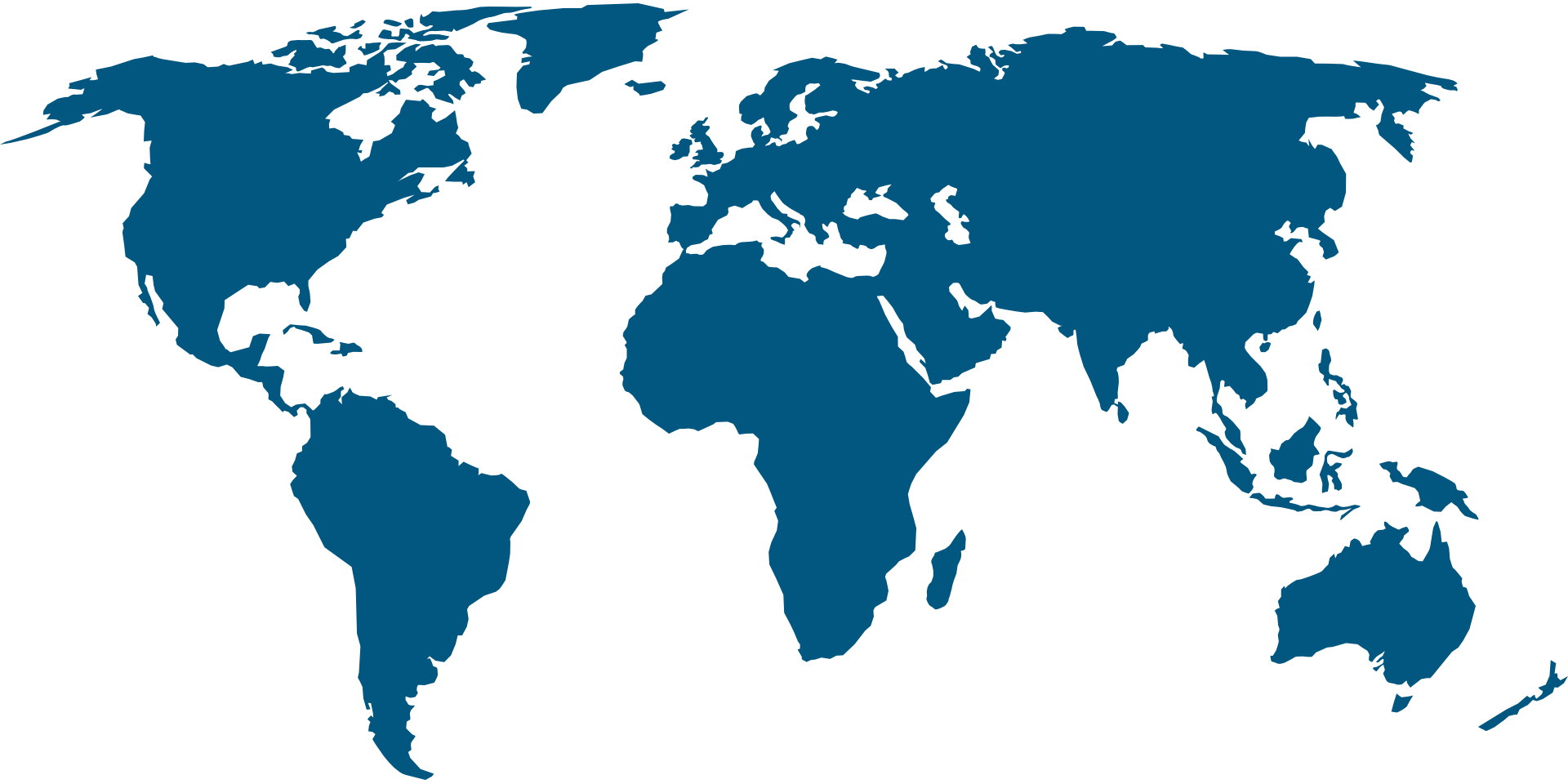 유럽
유럽
아시아
아시아
북 아메리카
북 아메리카
아프리카
아프리카
남아메리카
남아메리카
오세아니아
오세아니아
사용 아이콘
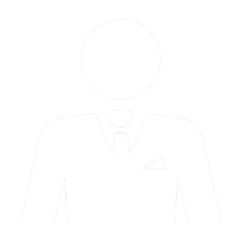 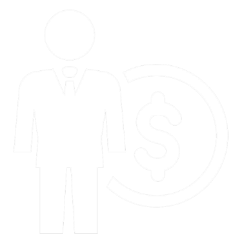 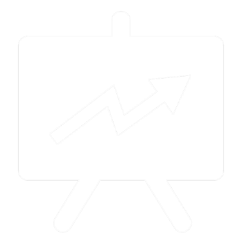 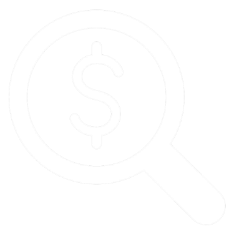 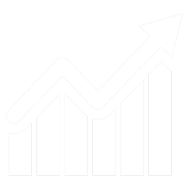 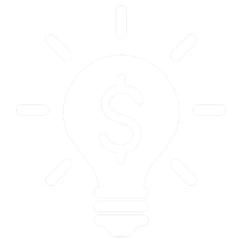 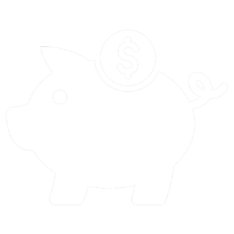 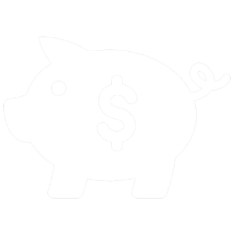 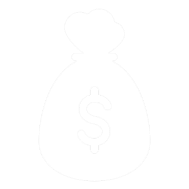 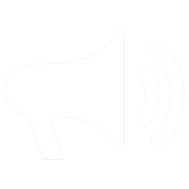 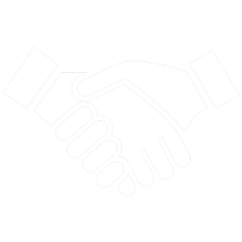 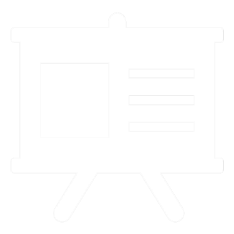 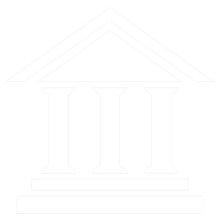 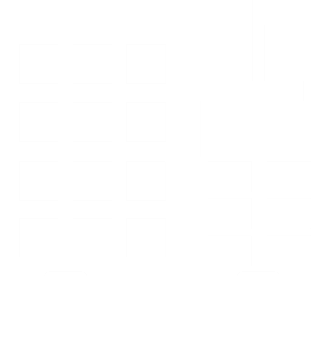 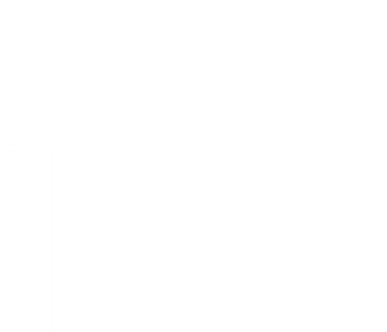 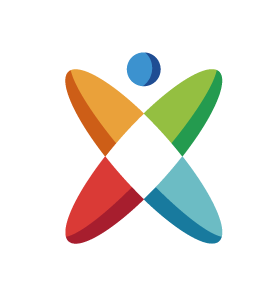 Thank You